Mobile Device Camera Connector (Tabiscope)
Circle Detection with Learning Automata (LA)

Paper Seminar by Kyle Wong
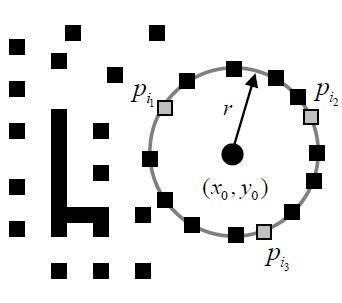 600.446 Computer Integrated Surgery II
Project 7
Partners: Daniel Ahn, Deepak Lingam
Mentors: Dr. Amit Kochhar, Kevin Olds
Project Overview
Design a low cost endoscopic adapter



Create a system for Android devices
+
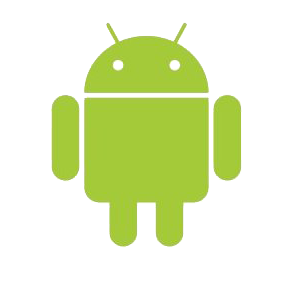 Design Challenge
Real-time image processing method for Circle Detection for auto-zoom, auto-focus, auto-brightness etc.
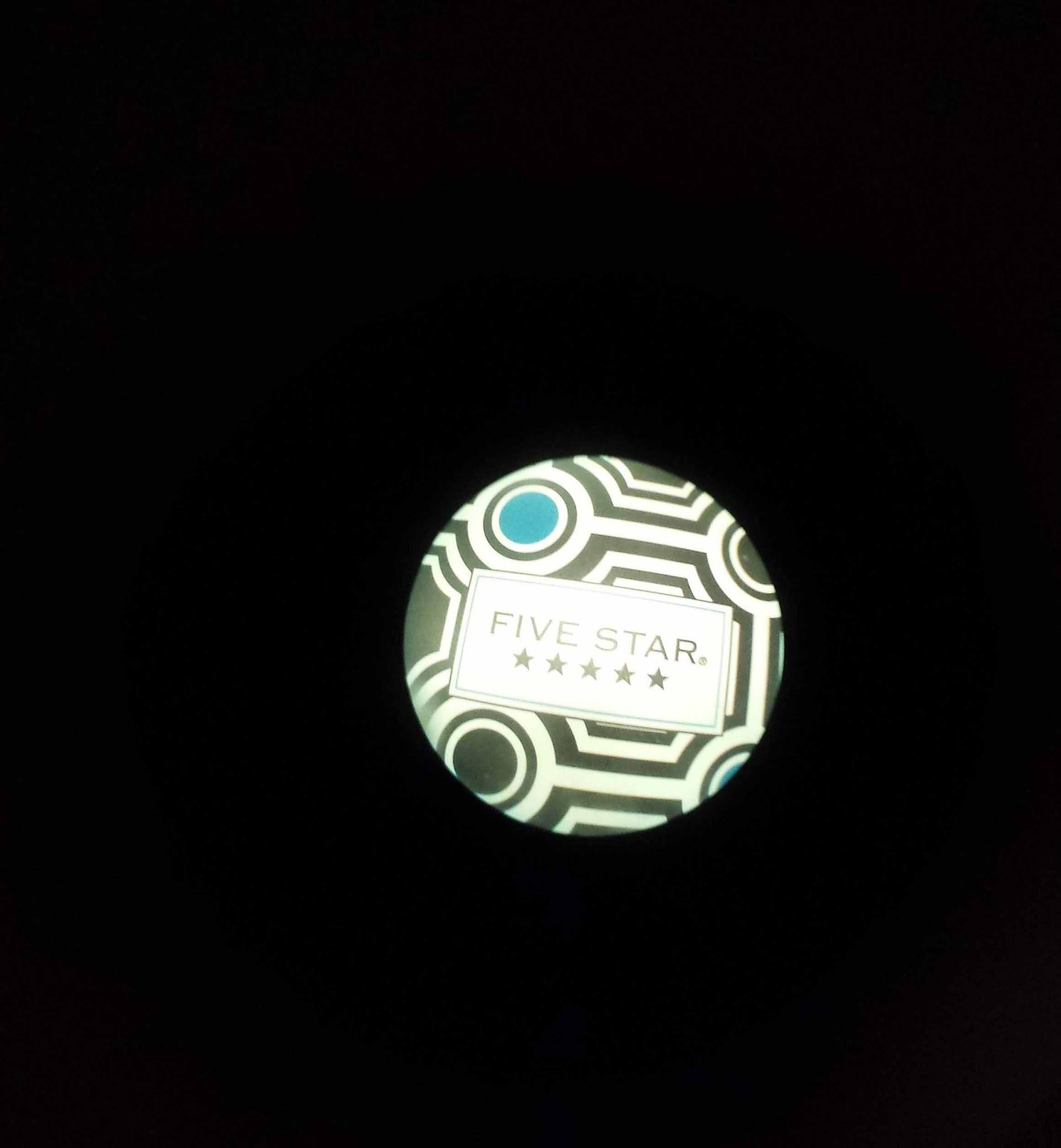 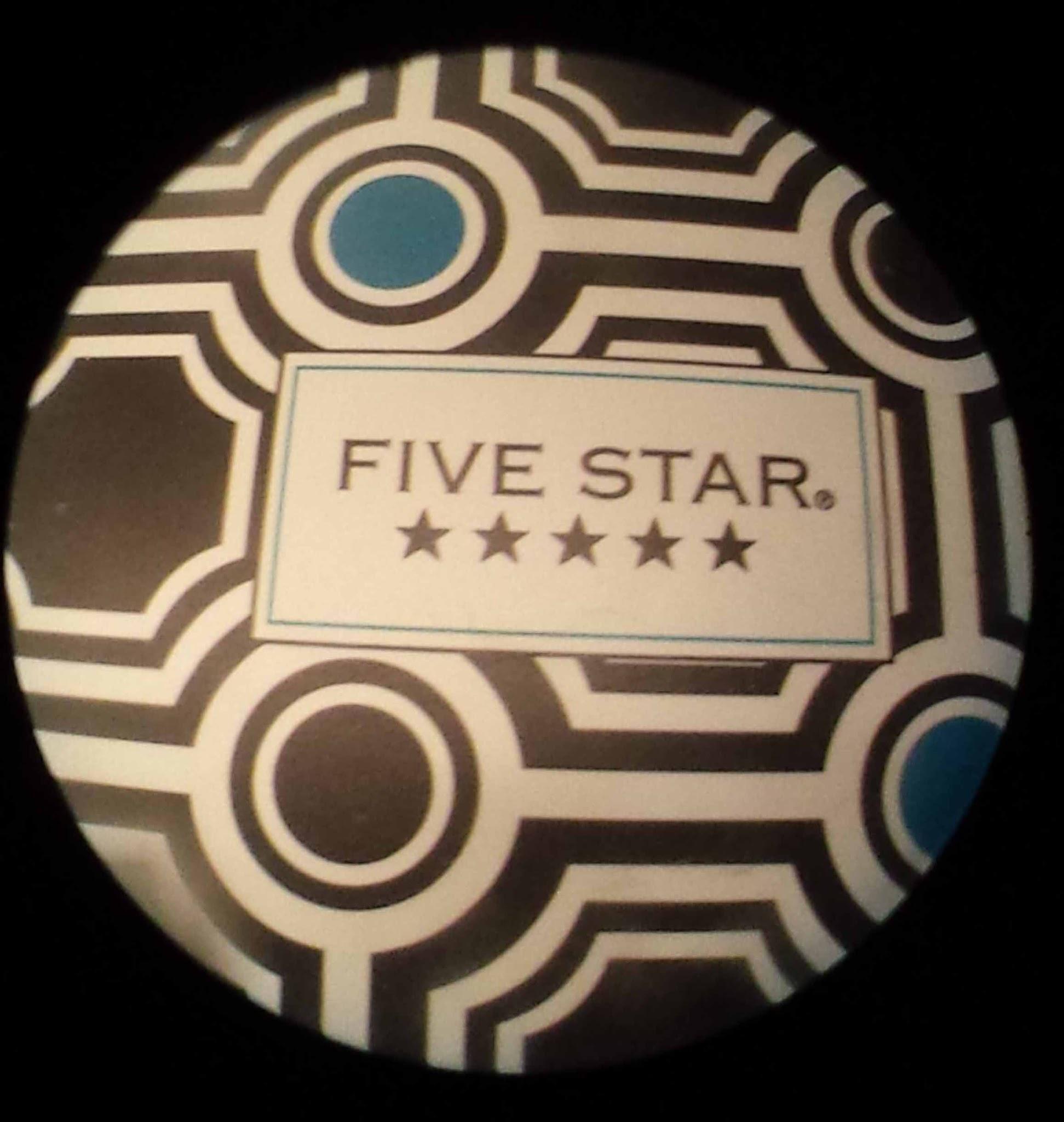 goal: 
automatic
Paper Selection
Cuevas, E., Wario, F., Zaldivar, D., & Pérez-Cisneros, M. (2013). Circle detection on images using learning automata. In Artificial Intelligence, Evolutionary Computing and Metaheuristics (pp. 545-570). Springer Berlin Heidelberg
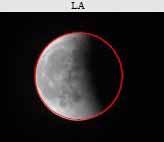 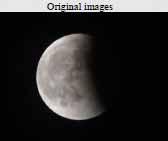 Cuevas ‘13. Circle detection on images using learning automata.
Summary of Problem and Results
Circle detection quickly and accurately
Create a set of synthetic and natural images for comparison
Compare Learning Automata (LA) with Iterative Randomised Hough Transform (IRHT) and Genetic Algorithms (GA)
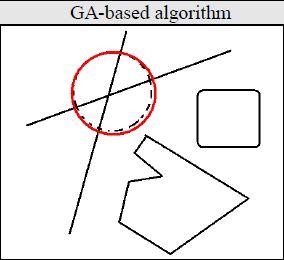 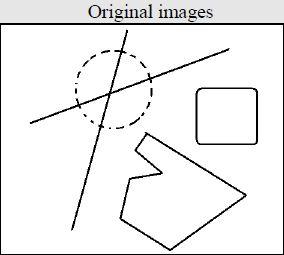 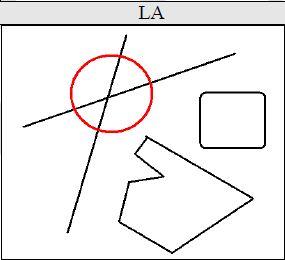 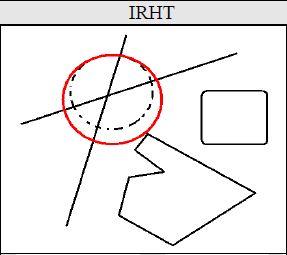 Cuevas ‘13. Circle detection on images using learning automata.
Significance
LA algorithm works for occluded circles and multiple circles and is robust to noise and fast 	  widespread use
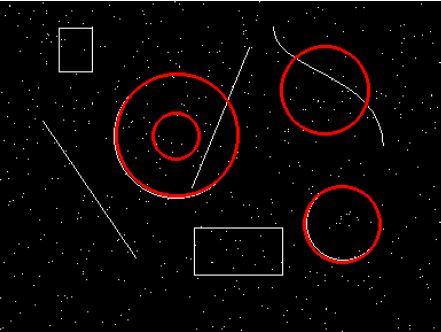 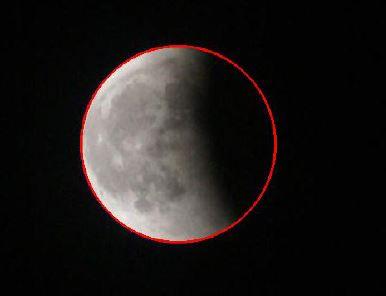 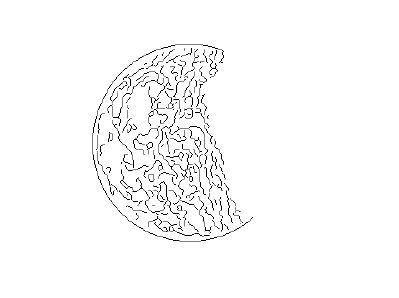 Cuevas ‘13. Circle detection on images using learning automata.
Background - LA
Learning Automata (LA) optimize through a learning process 
Model actions applied to an environment with a probability density function (pdf)
Pair actions with reinforcement signal to update the pdf to select the next action
Iterate until optimal action is found (threshold reached, or number of iterations is done)
Background - Preprocess
pre-process with Canny Algorithm to get single-pixel edge map; take only a fraction (about 5%) randomly
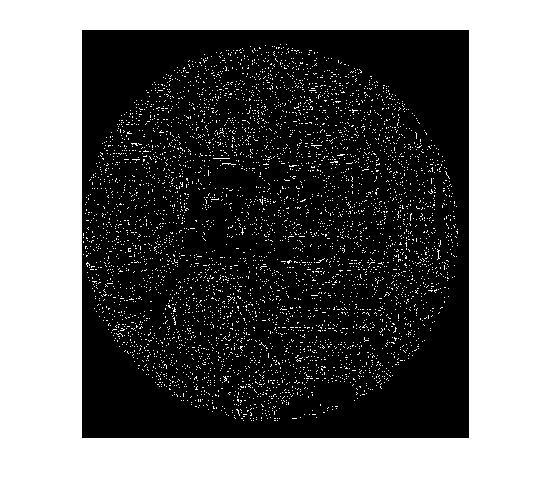 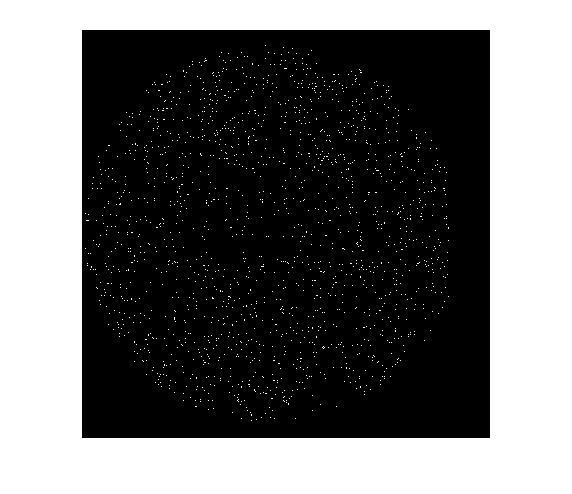 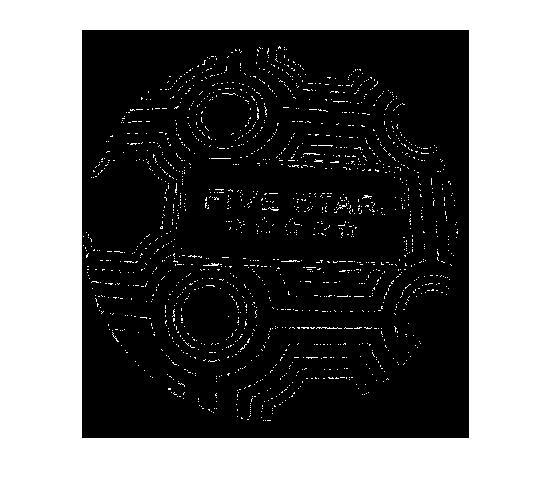 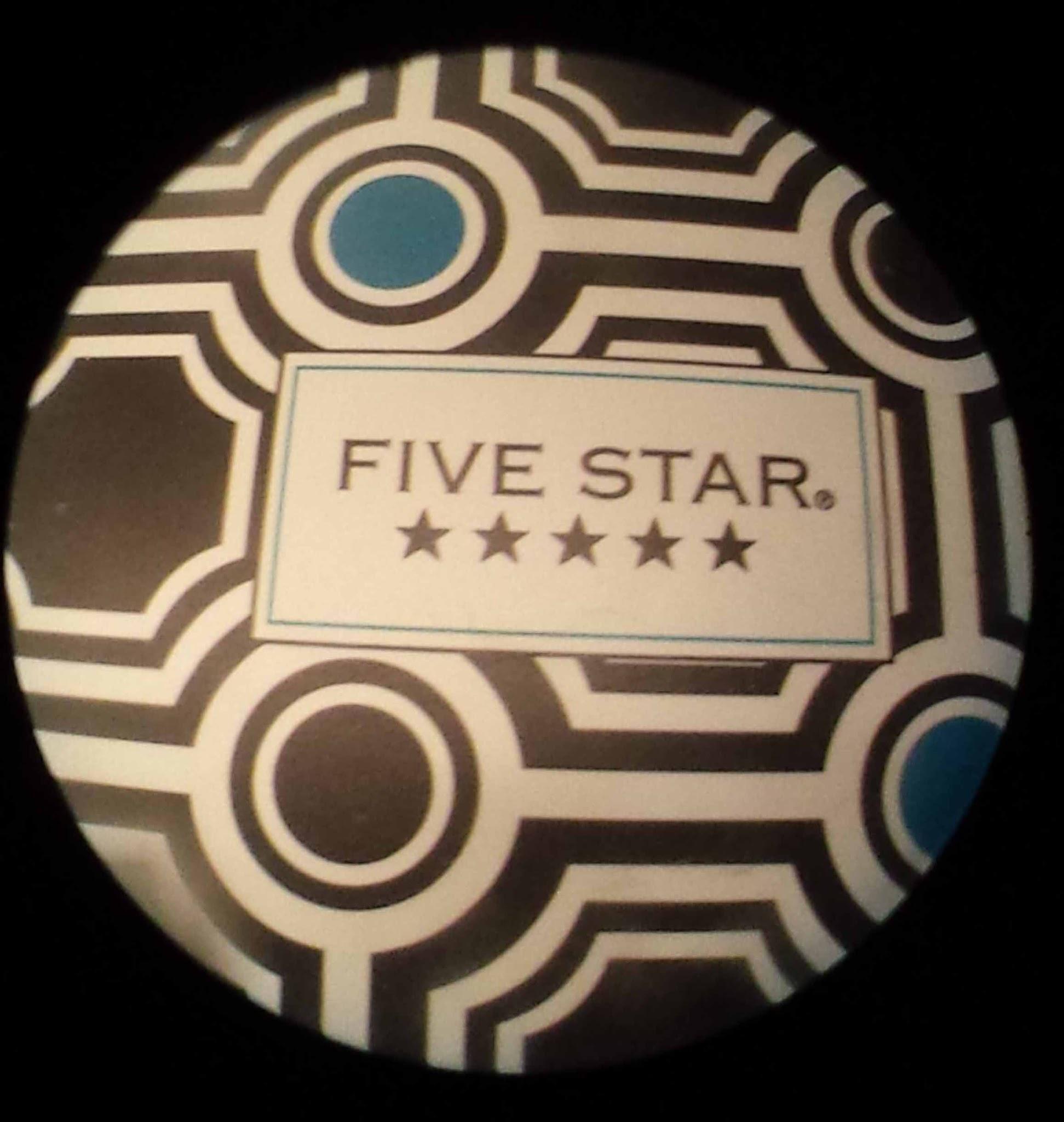 Matlab - Canny Method
Matlab - Sobel Method
Random Sample
Background - Sample
sample combinations of 3 points and check
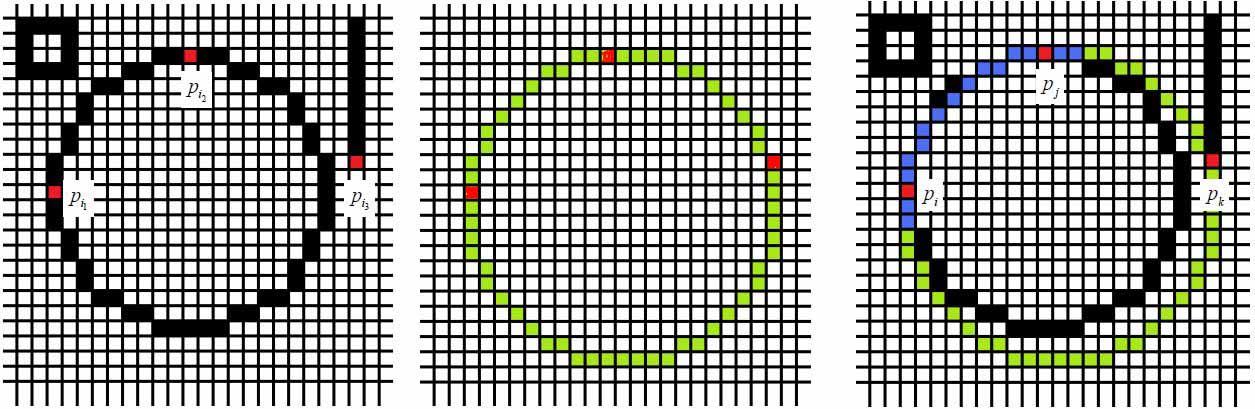 Cuevas ‘13. Circle detection on images using learning automata.
Background 3 Circle-find
Circle calculation
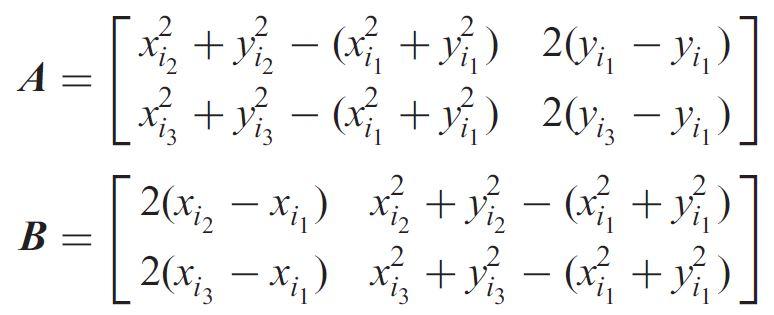 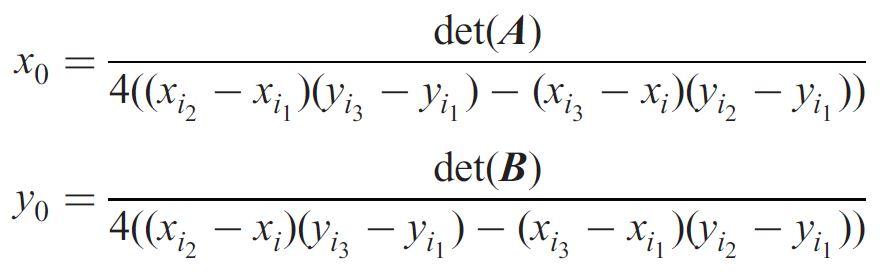 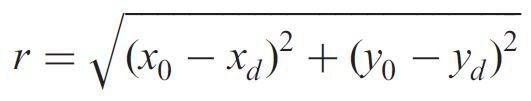 Methods
Synthetic images with noise
Real life images
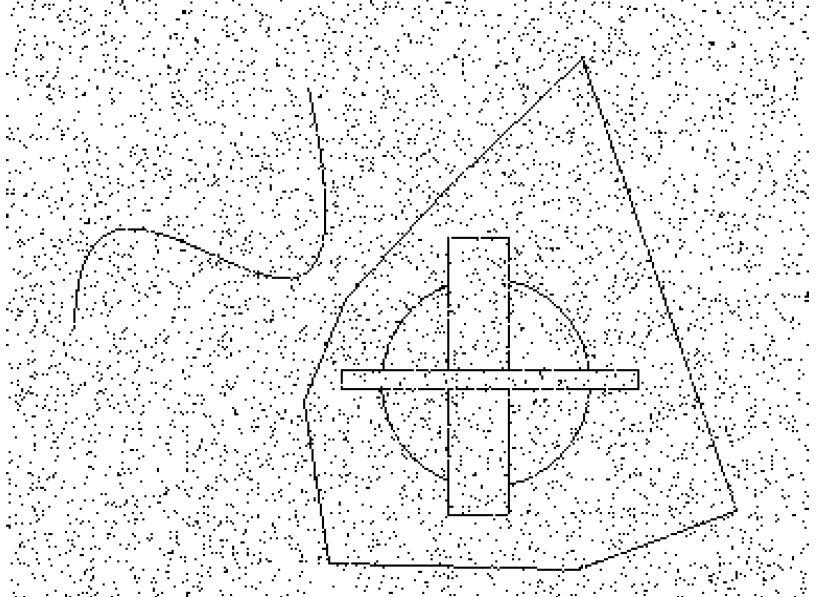 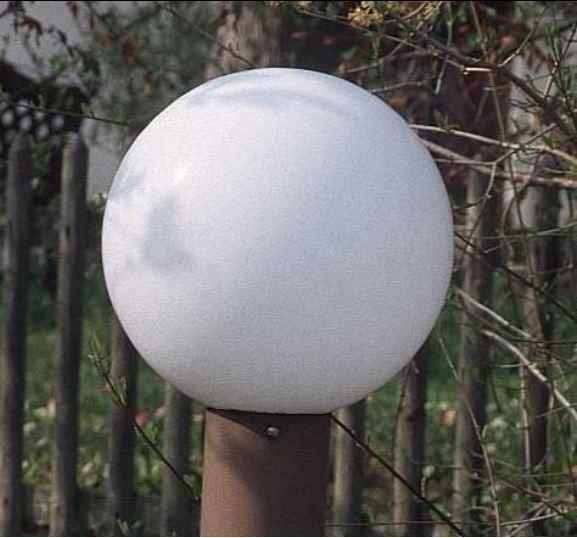 Cuevas ‘13. Circle detection on images using learning automata.
Methods - LA
Synthetic images with noise
Real life images
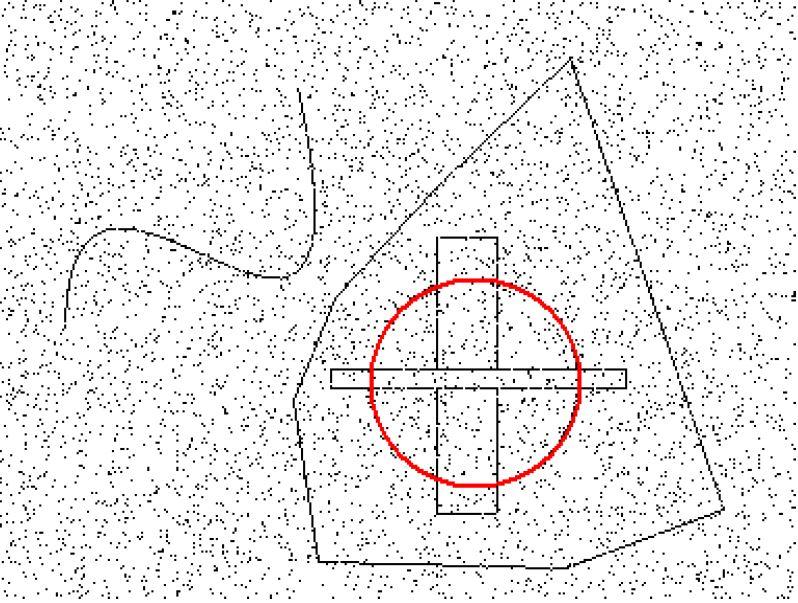 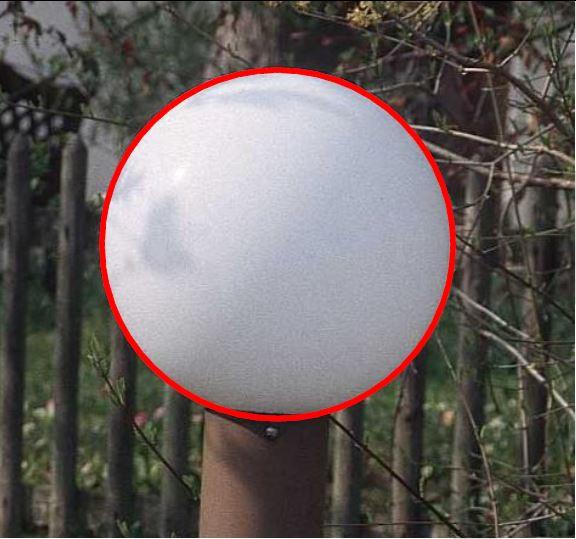 Cuevas ‘13. Circle detection on images using learning automata.
Results
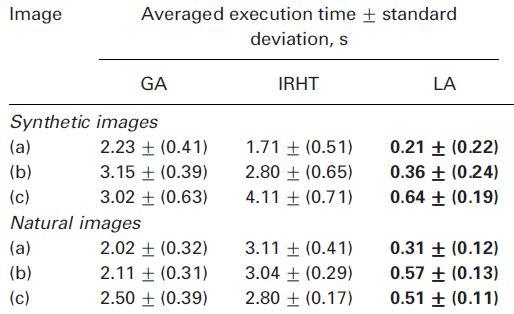 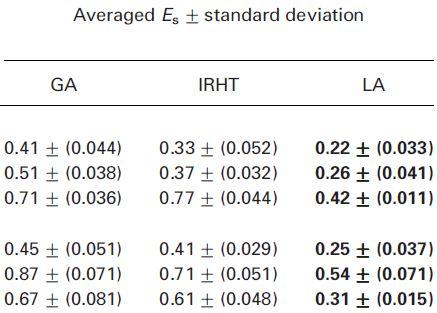 Cuevas ‘13. Circle detection on images using learning automata.
Results - LA Best
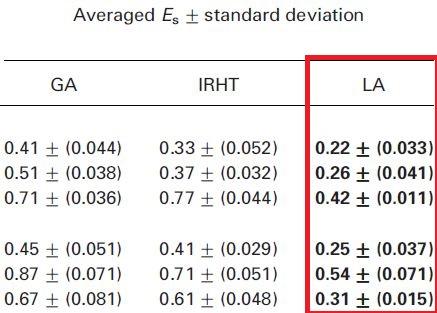 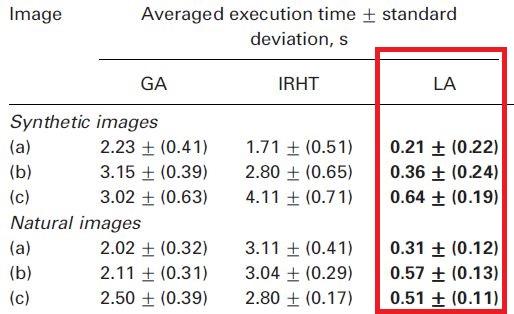 Cuevas ‘13. Circle detection on images using learning automata.
Assessment
Positive
Thorough explanation and dataset results
Negative
Self-constructed accuracy (arbitrary and biased?)
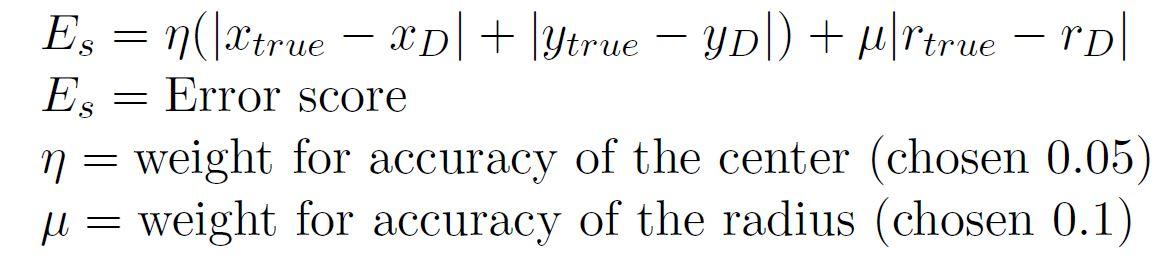 Future Work
Compare to other methods like supposedly fast Randomized Circle Detection (accuracy and speed tradeoff)
Compare to basic Circular Hough Transform (for a baseline)
Implement in real-time to show capabilities (using real-time Canny edge detector)
Relevance to our Project
Rapid and accurate circle detection in Endoscopic image
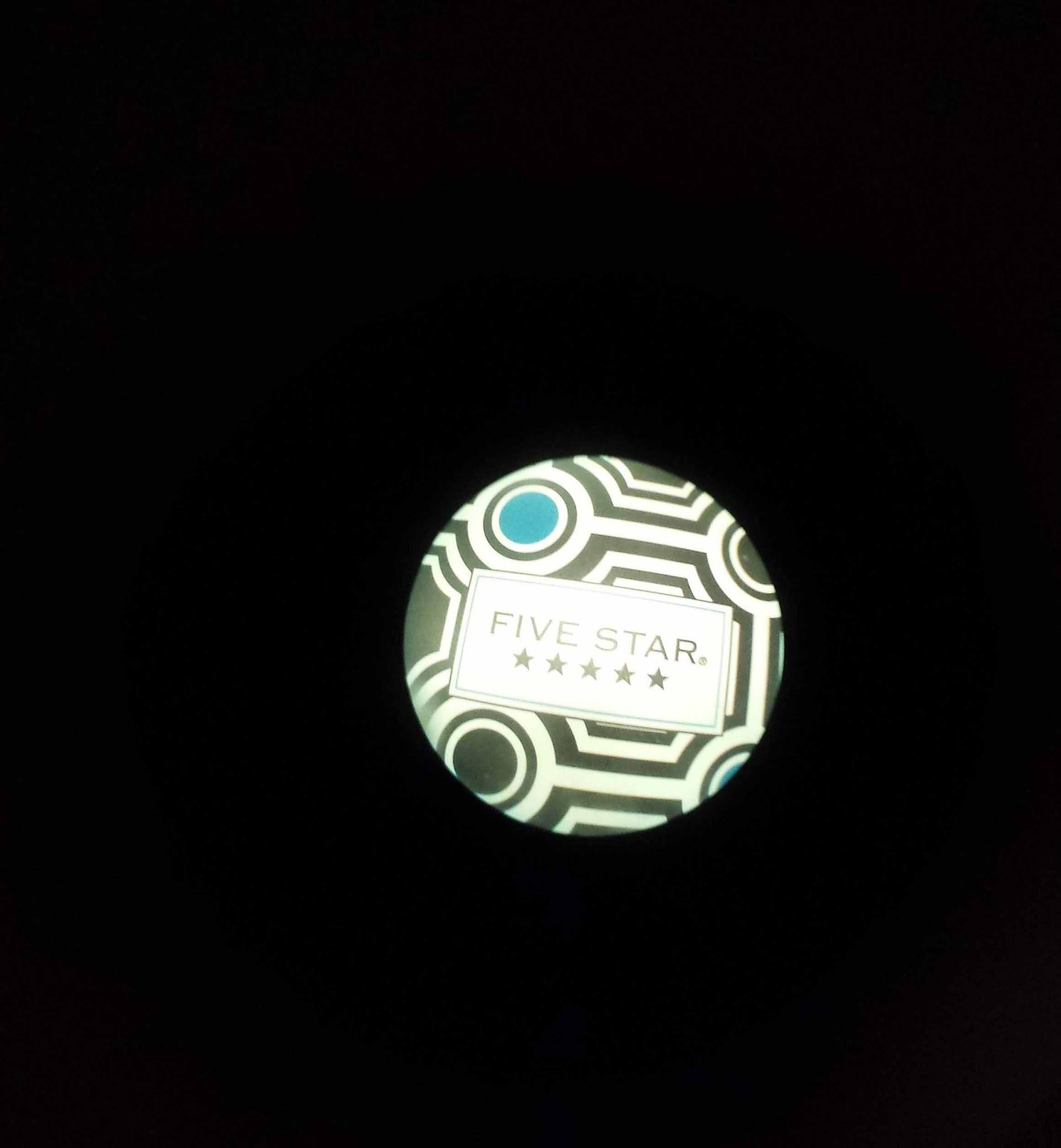 +
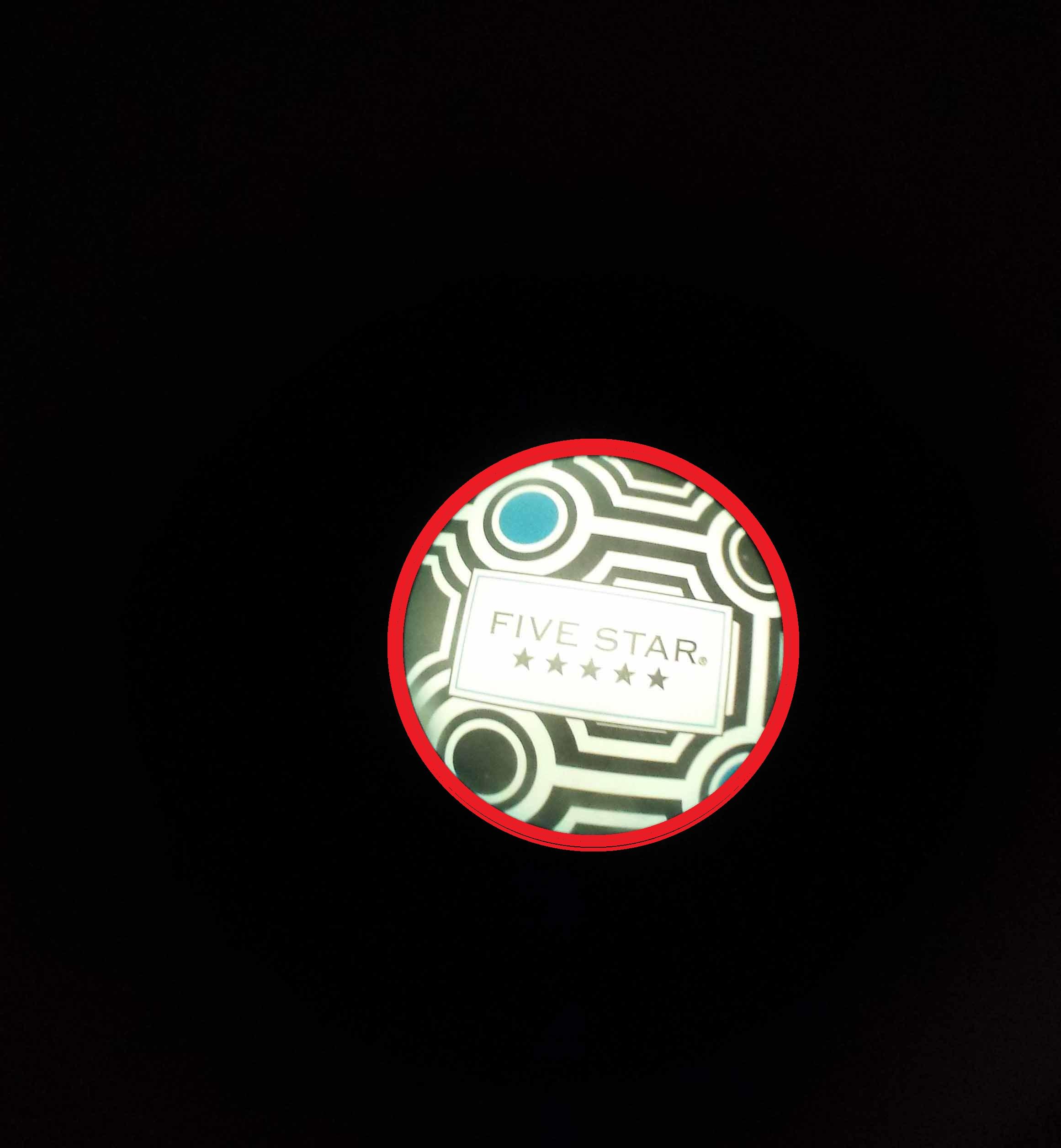 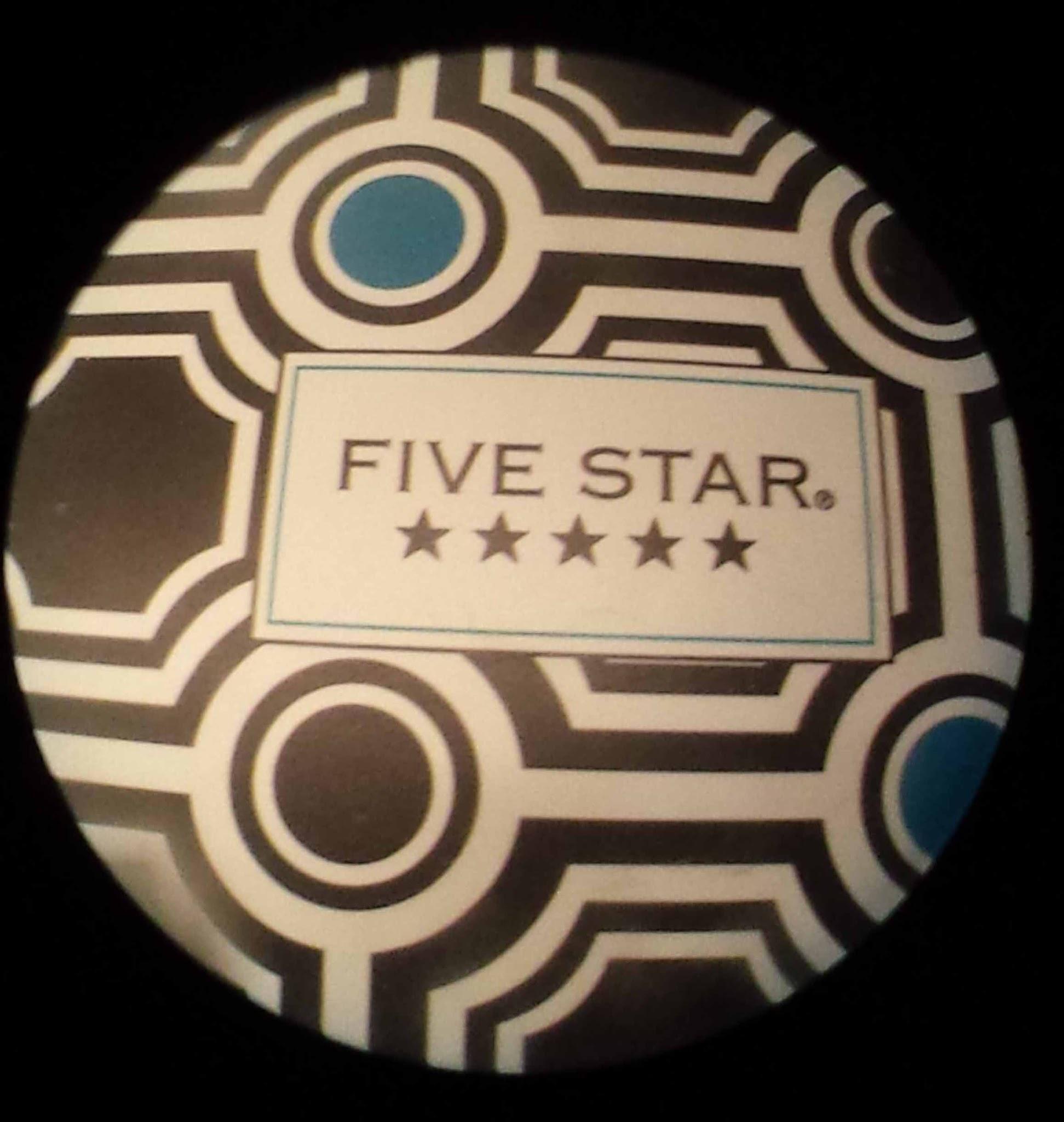 Conclusions
Circle Detection and shape recognition are still being researched
Speed, accuracy, memory use, and robustness are vital considerations
Having a standard of measuring these is essential for benchmarking
Learning Automata for Circle Detection may be of use for our Endoscope application
Circle Detection with Learning Automata (LA)
- Questions and Feedback?
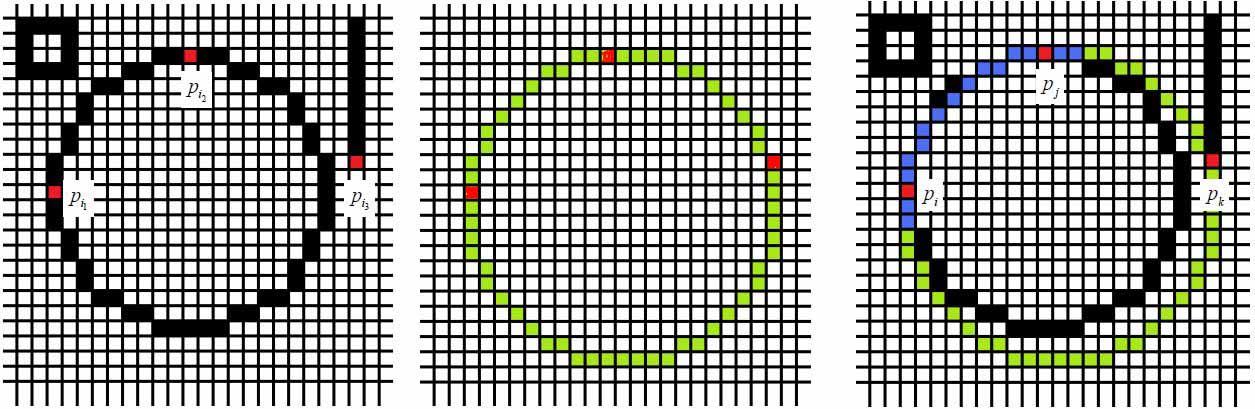 Cuevas ‘13. Circle detection on images using learning automata.